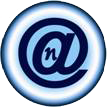 通用详情页设计规范
内丘县农业广播电视学校（内丘县电子商务发展中心)
程力   校长/主任
内丘县农业广播电视学校
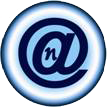 一、店招设计
店铺名或品牌名
促销
新品信息
要素
优势服务（闪电发货，7天无理由退换、消保、假一赔三等）
内丘县农业广播电视学校
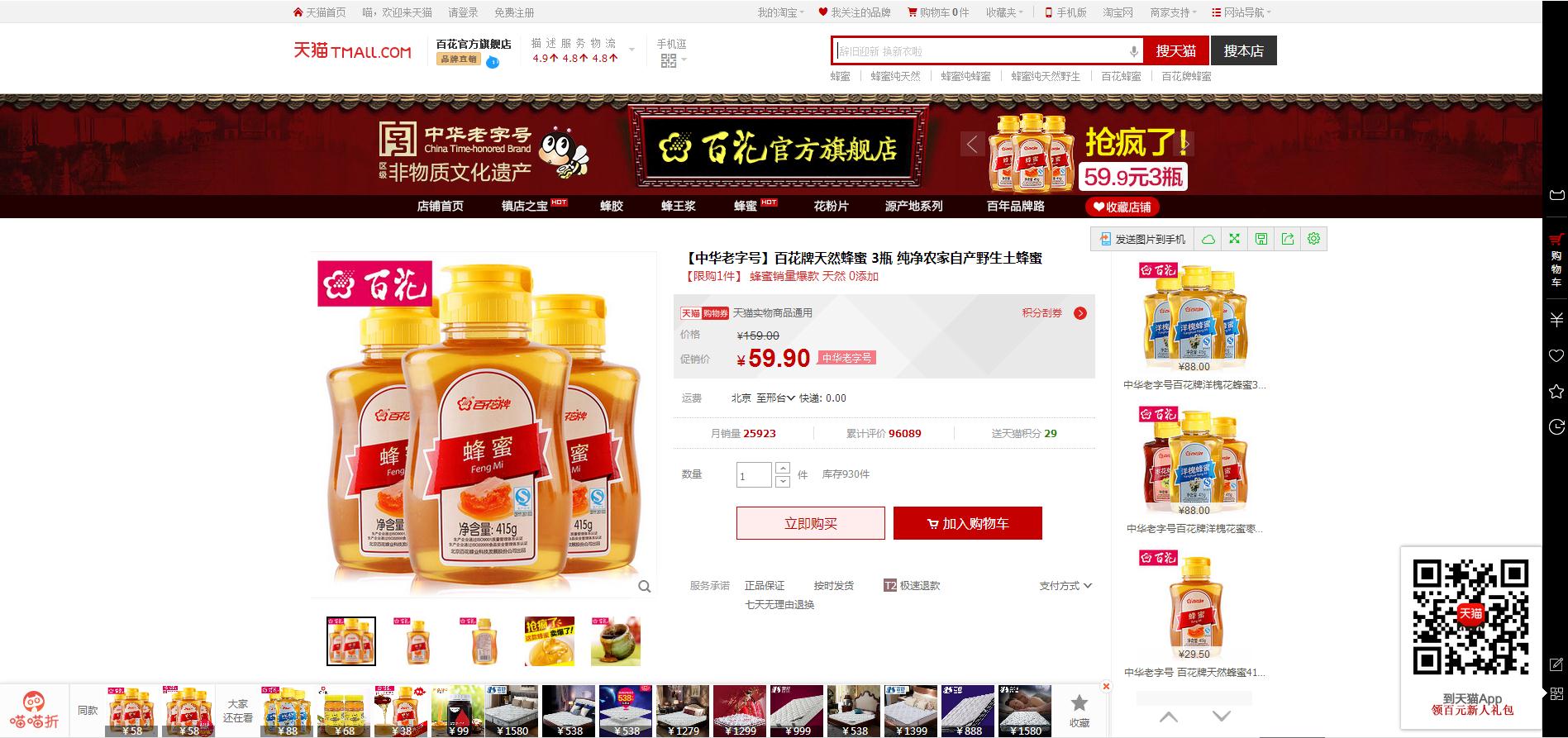 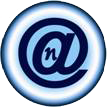 内丘县农业广播电视学校
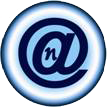 二、构建通道
01
关联营销
02
顺畅沟通
内丘县农业广播电视学校
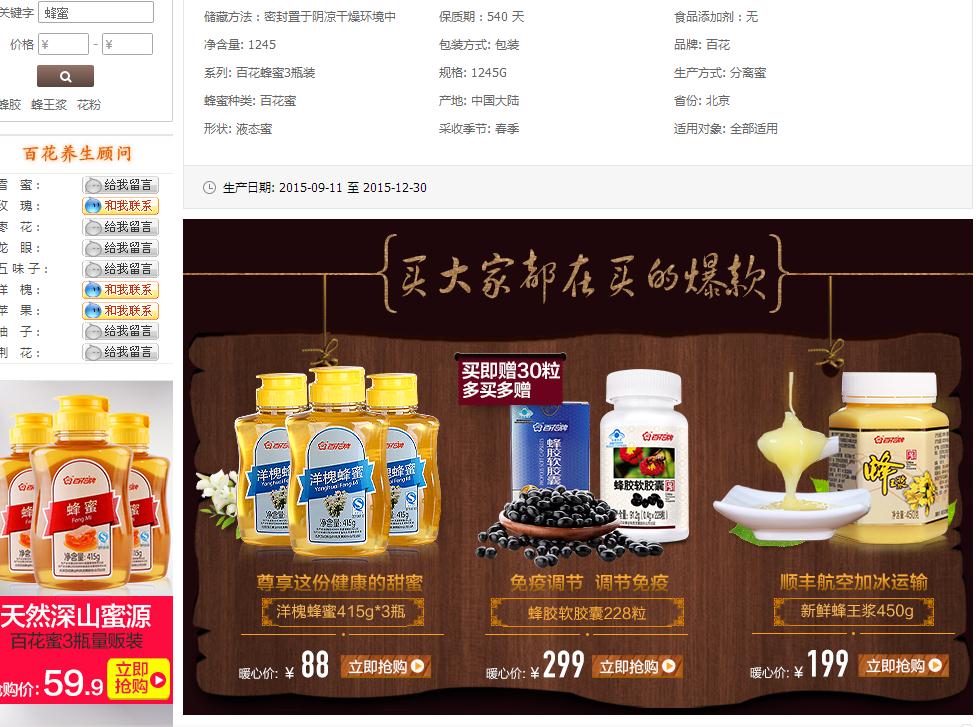 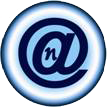 内丘县农业广播电视学校
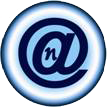 二、构建通道
03
左侧栏功能
04
导航设置
内丘县农业广播电视学校
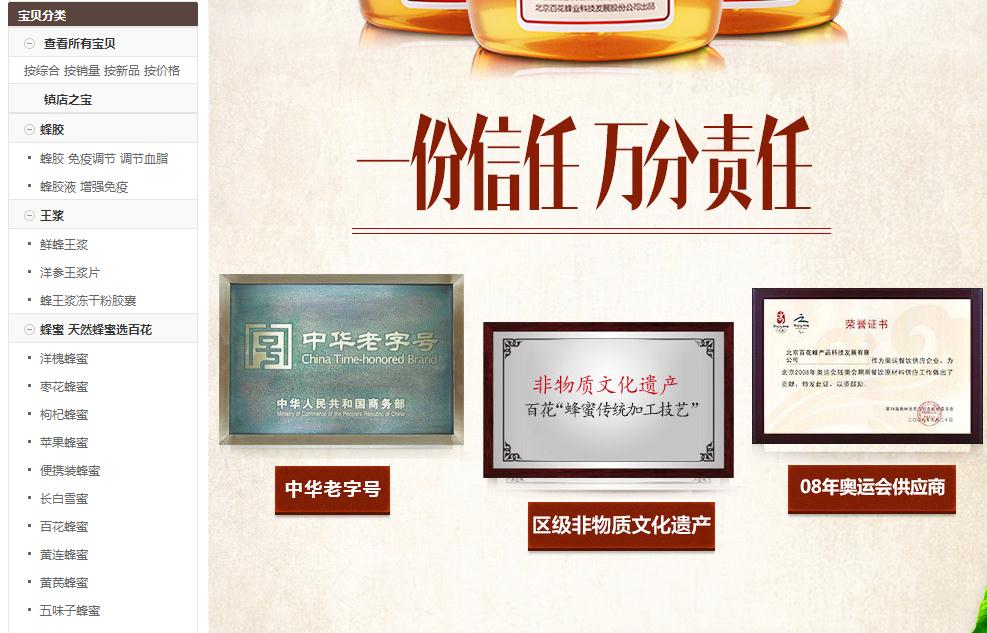 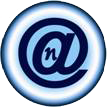 内丘县农业广播电视学校
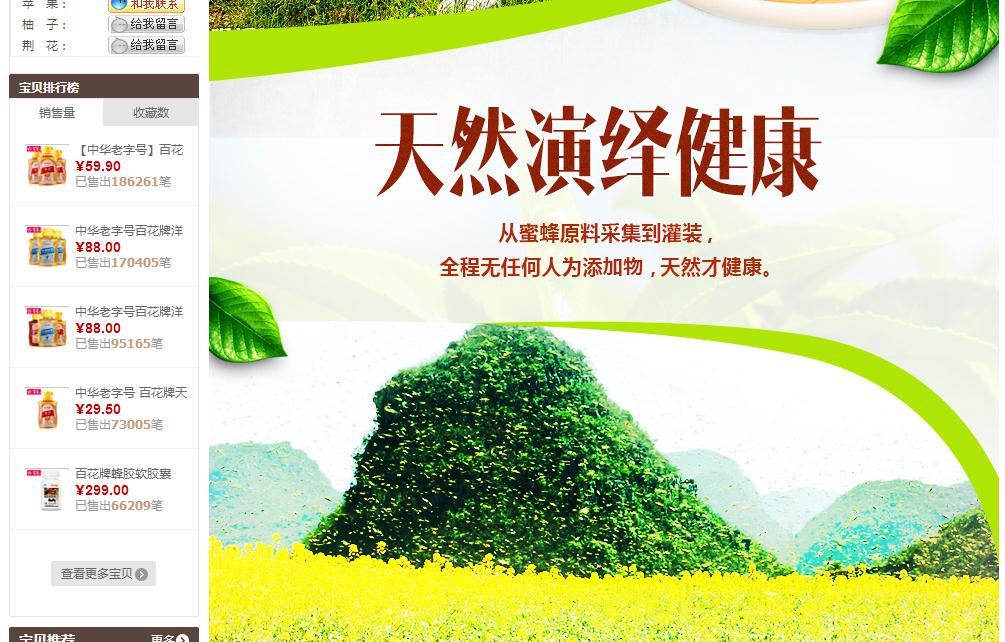 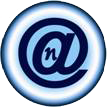 内丘县农业广播电视学校
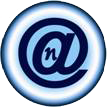 三、促销文案
定风格
搞活动
讲故事
1
2
3
内丘县农业广播电视学校
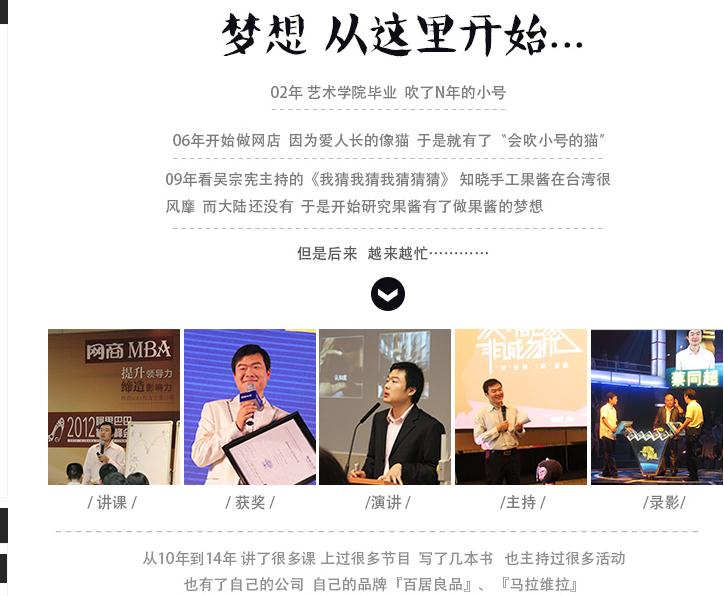 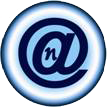 内丘县农业广播电视学校
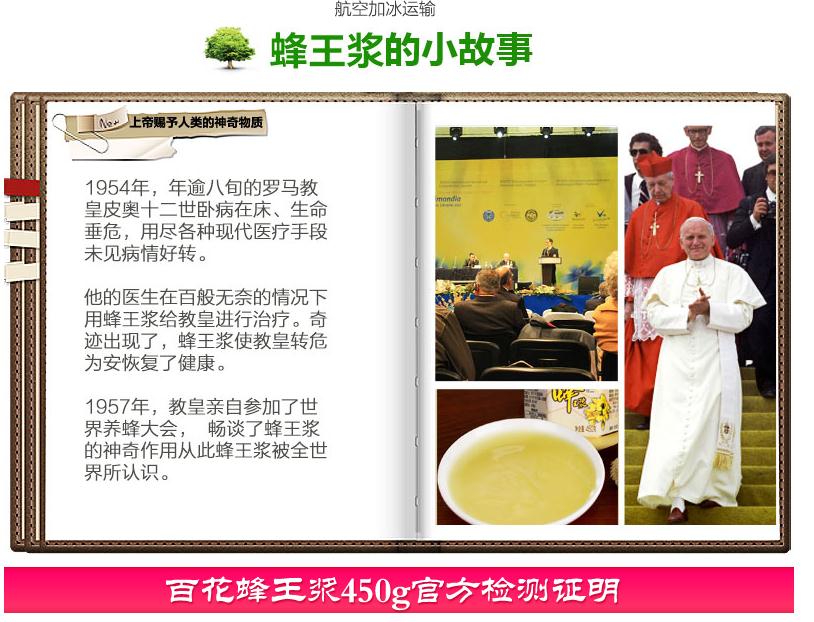 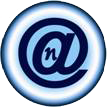 内丘县农业广播电视学校
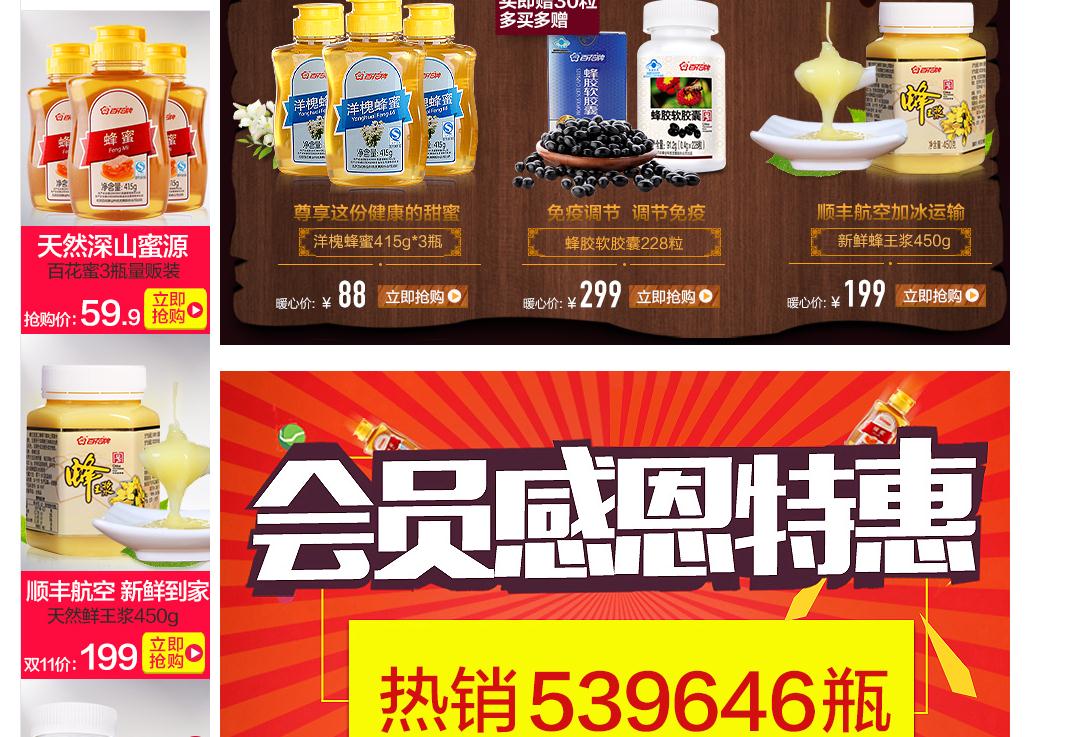 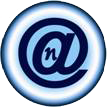 内丘县农业广播电视学校
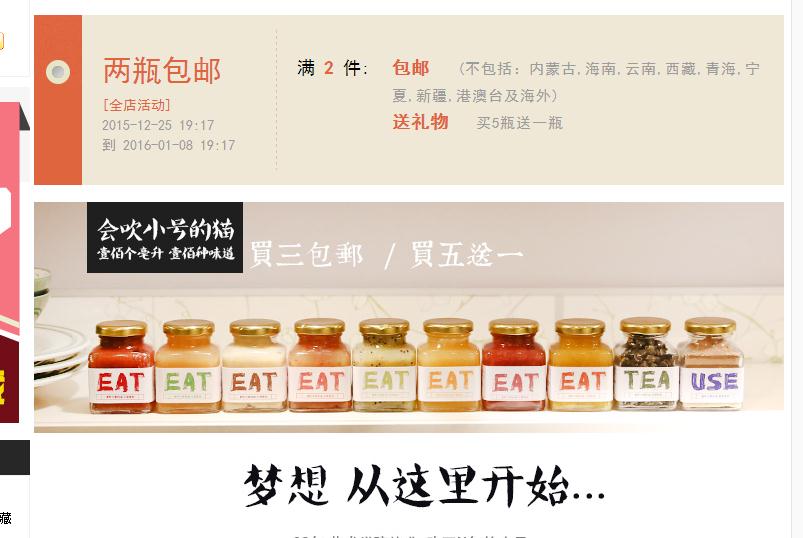 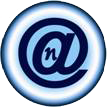 内丘县农业广播电视学校
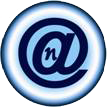 四、宝贝描述详情图
主描述图
细节  图
实景  图
内丘县农业广播电视学校
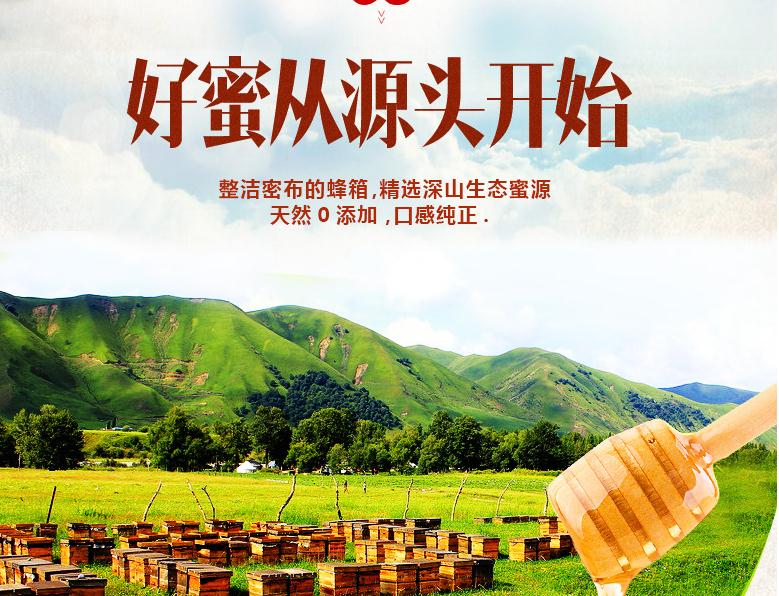 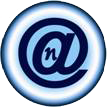 内丘县农业广播电视学校
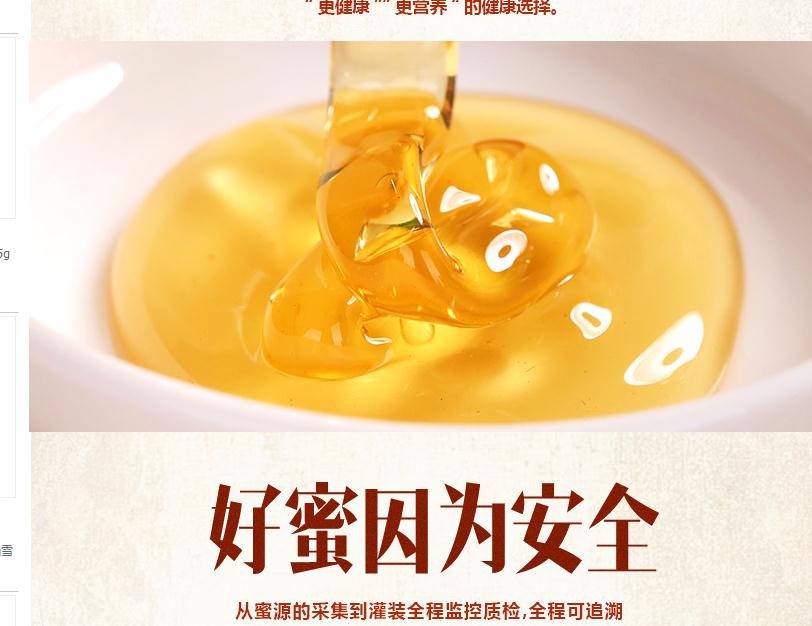 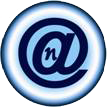 内丘县农业广播电视学校
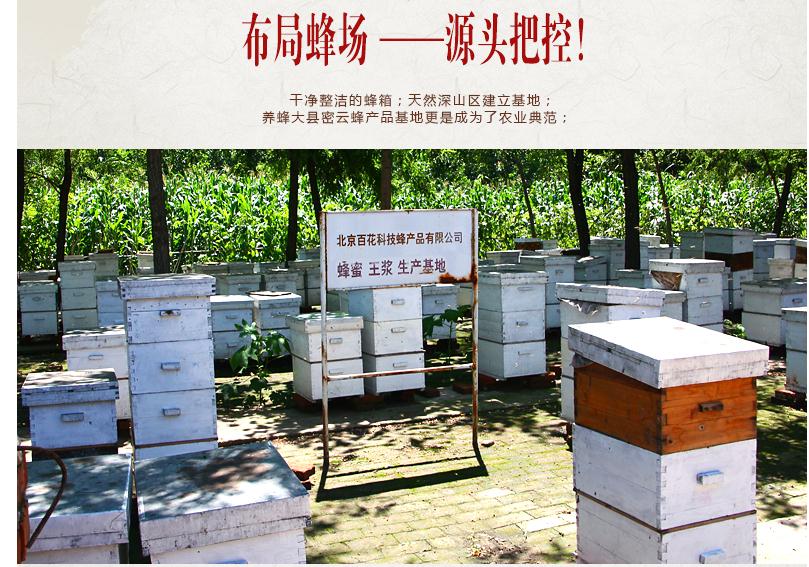 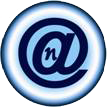 内丘县农业广播电视学校
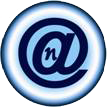 效果展示图
真假对比图
评价展示图
特殊产品动态展示图
实体展示图
证书展示图
内丘县农业广播电视学校
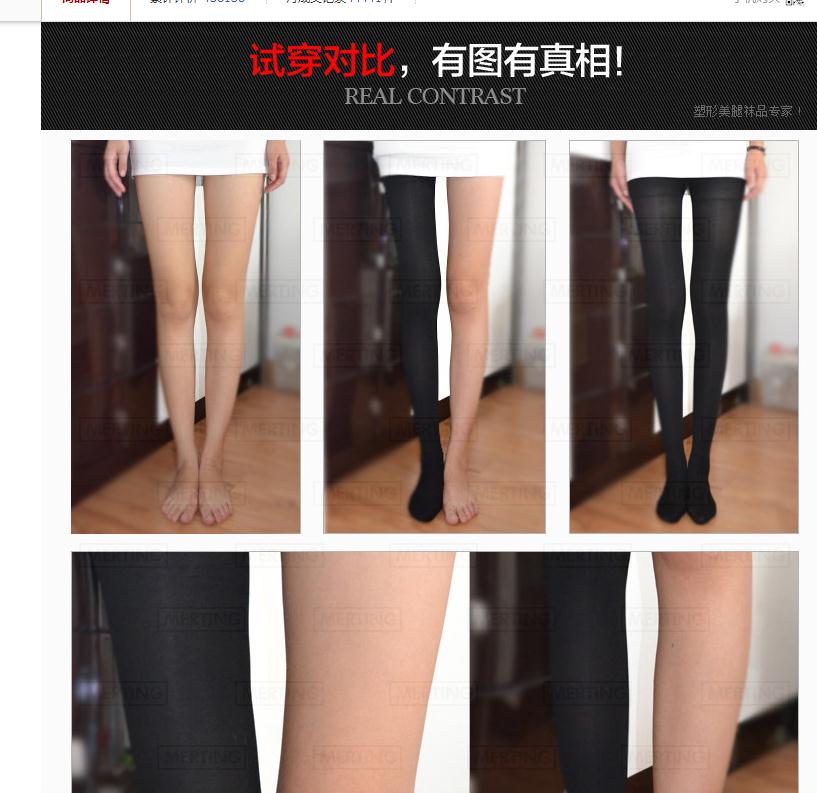 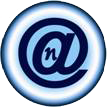 内丘县农业广播电视学校
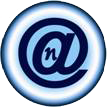 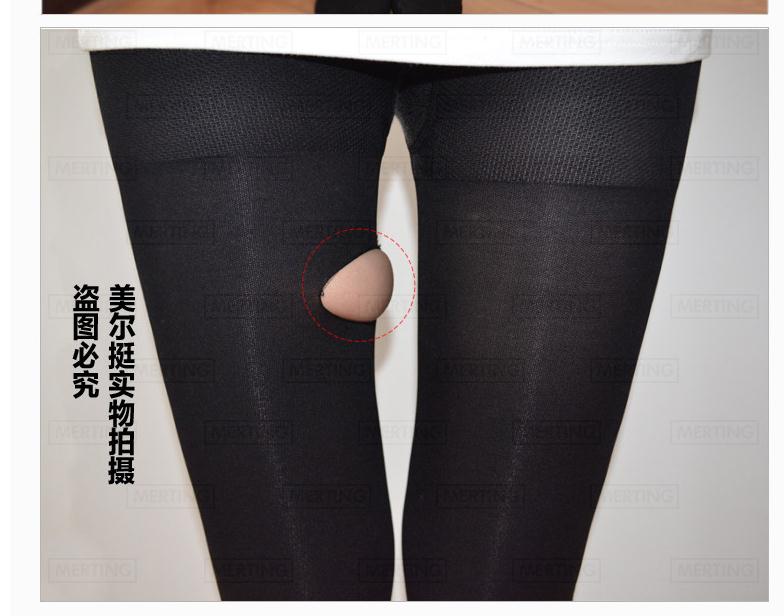 内丘县农业广播电视学校
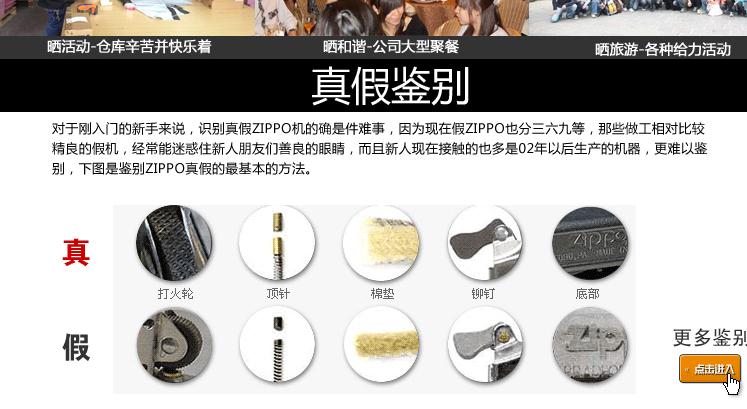 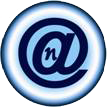 内丘县农业广播电视学校
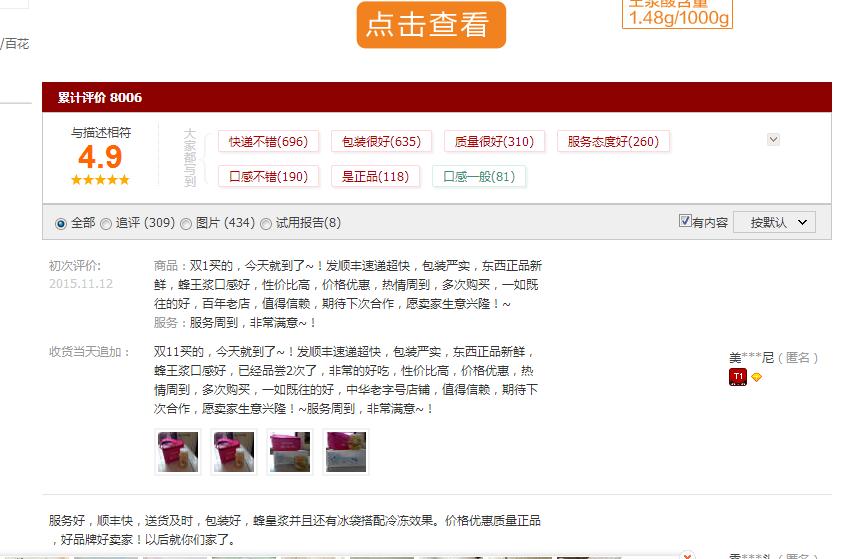 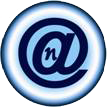 内丘县农业广播电视学校
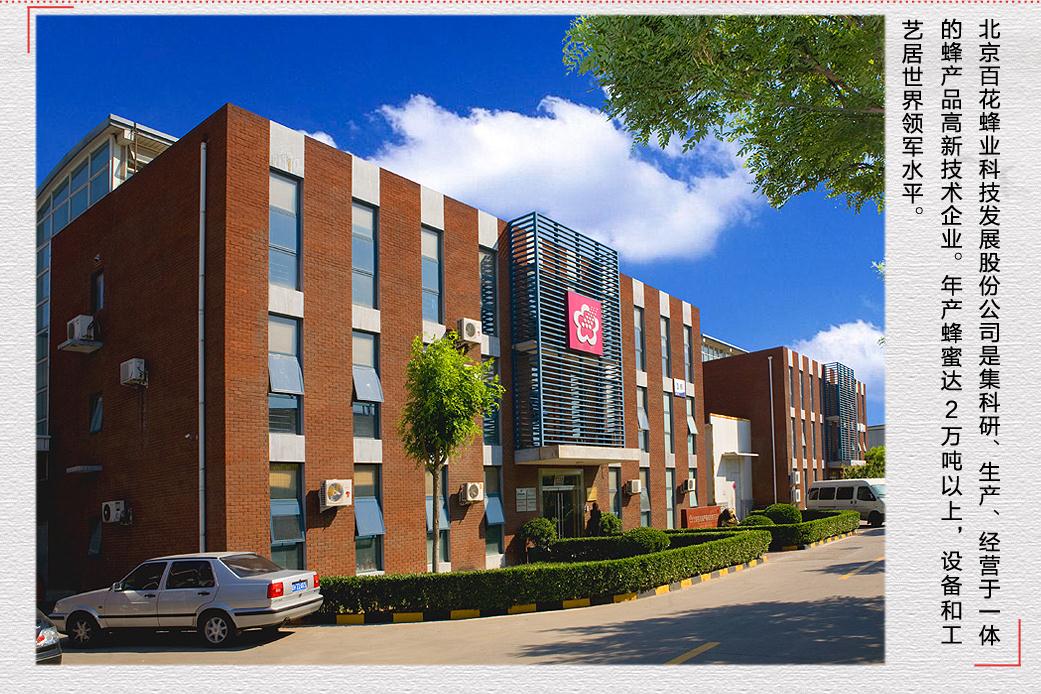 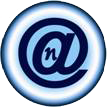 内丘县农业广播电视学校
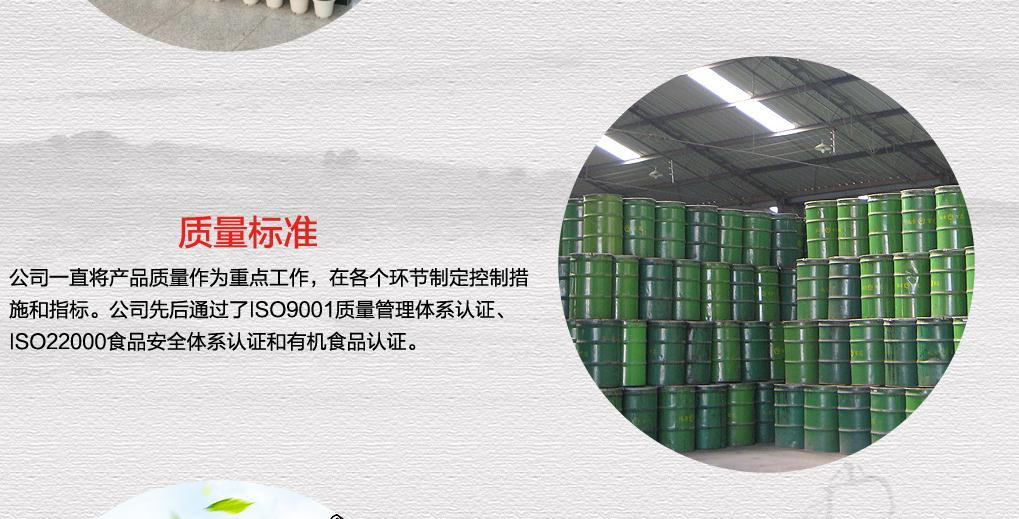 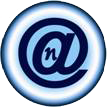 内丘县农业广播电视学校
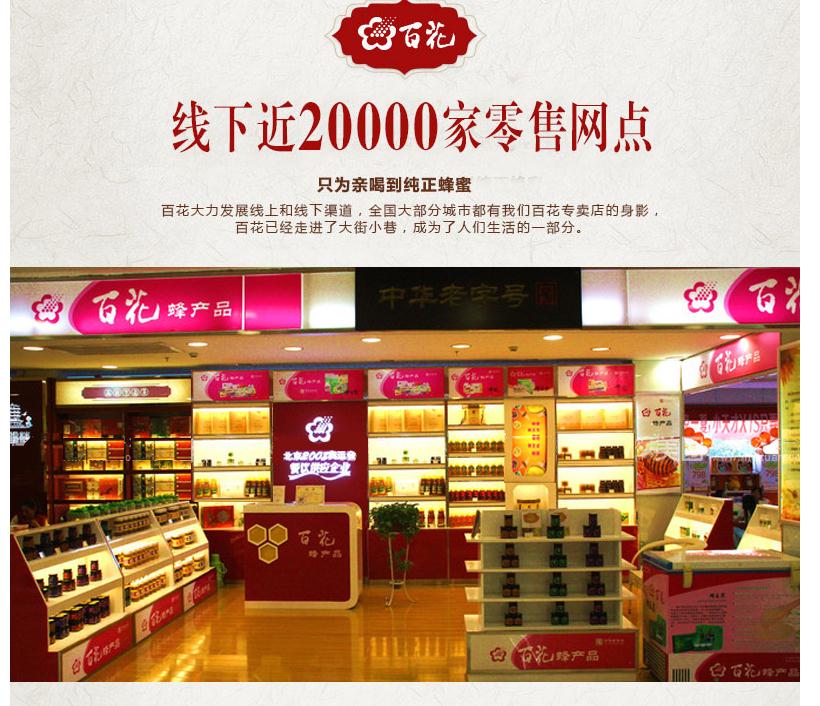 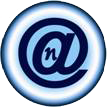 内丘县农业广播电视学校
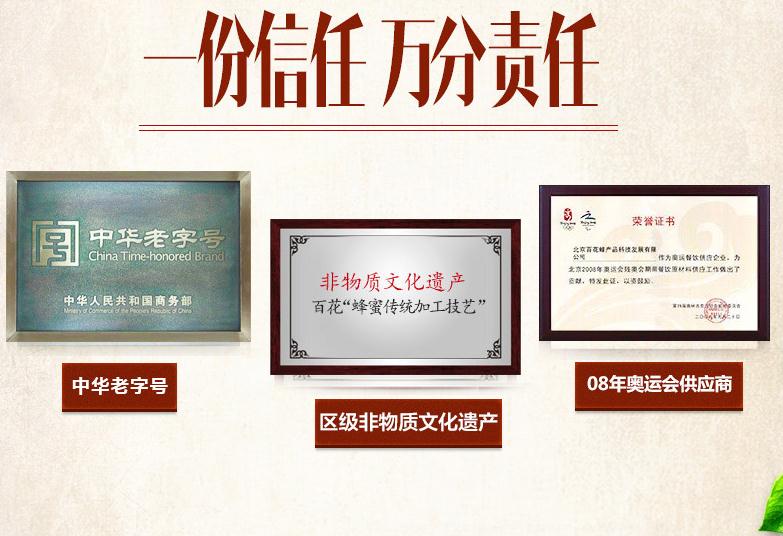 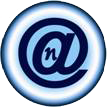 内丘县农业广播电视学校
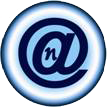 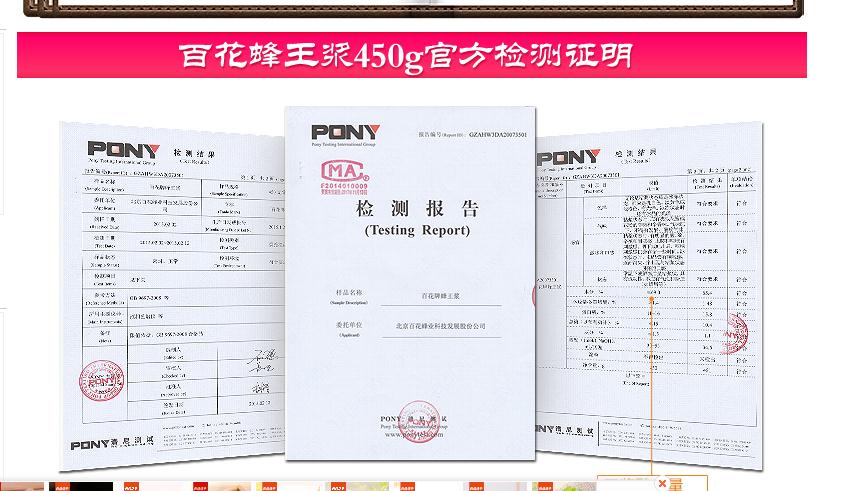 内丘县农业广播电视学校
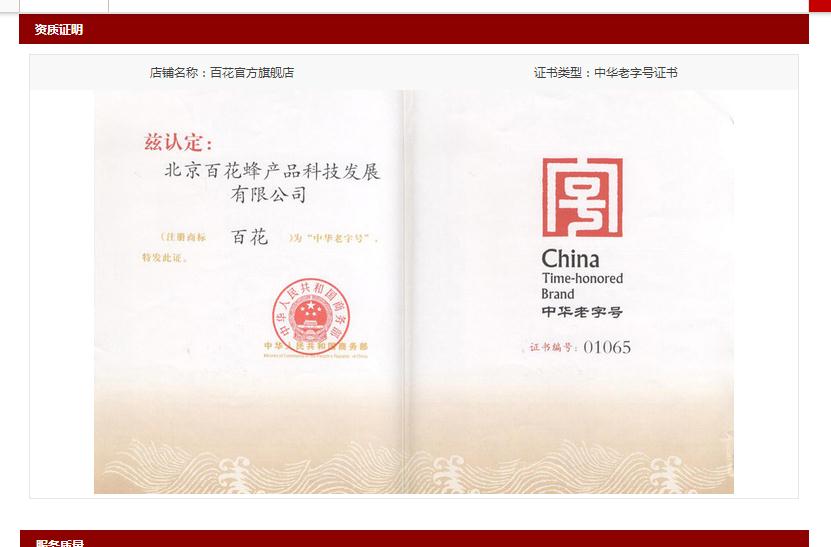 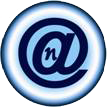 内丘县农业广播电视学校
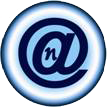 五、末尾必备元素
包装说明
物流信息
售后保障
服务介绍
常见问题
A
B
C
D
E
内丘县农业广播电视学校
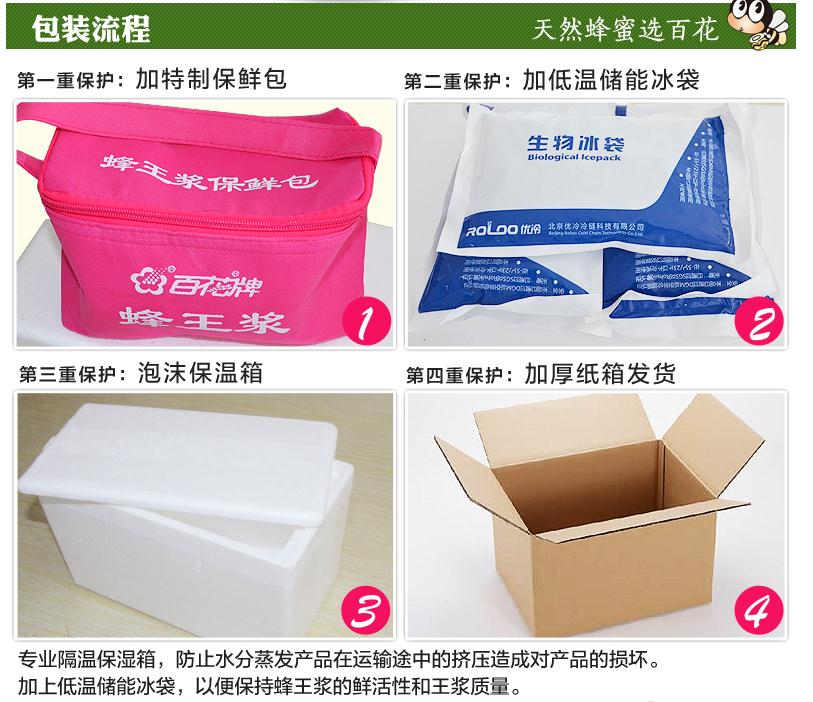 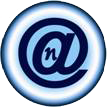 内丘县农业广播电视学校
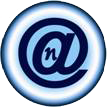 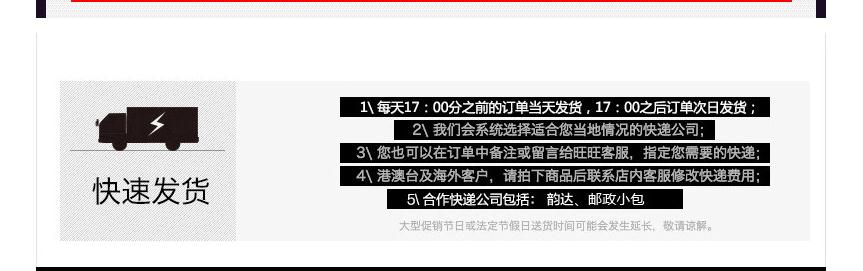 内丘县农业广播电视学校
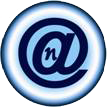 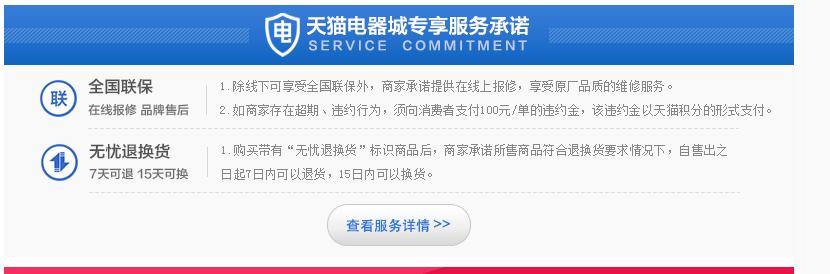 内丘县农业广播电视学校
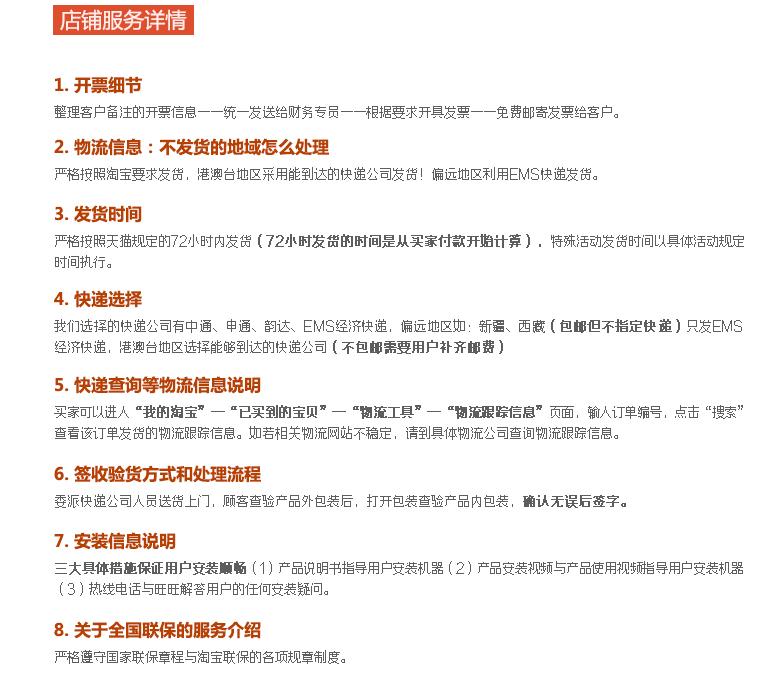 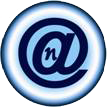 内丘县农业广播电视学校
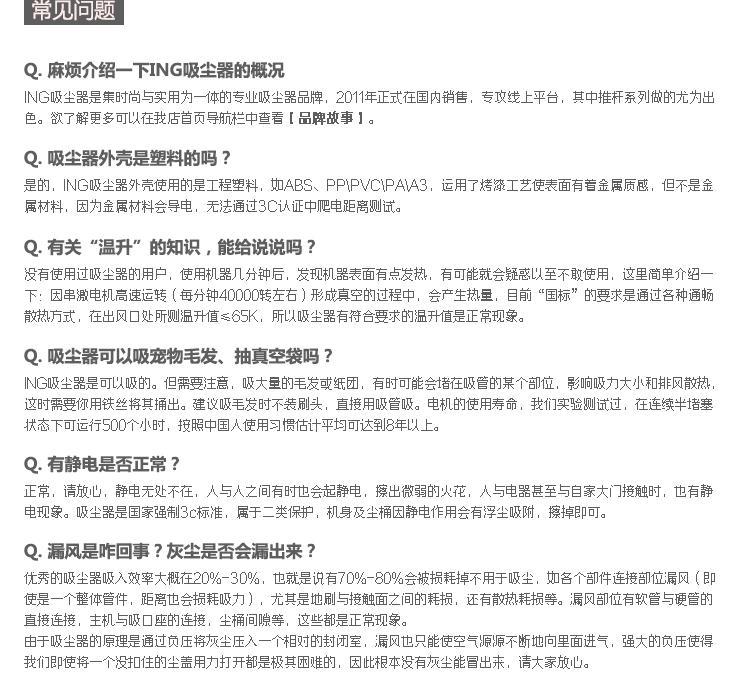 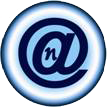 内丘县农业广播电视学校
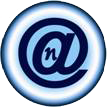 六、详情页设计主要事项
1、合理设计通道。
搜索页面，商品页面，店铺首页，店铺分类4种页面里购物。而我们需要做的就是在各个页面中铺设通道，让顾客在我们铺设的通道中行走。
当然商品页面的主要功能还是售卖，最好是在顾客决定了是否购买这个商品之后再加强通道引导，避免因为通道滥用而增加了商品页面的跳失率。
内丘县农业广播电视学校
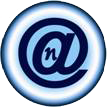 搜索页面：
店铺首页
相互循环
商品页面
店铺分类
内丘县农业广播电视学校
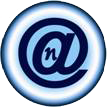 2、核心信息告知。
A卖点
B促销

3、活动！活动！活动！优秀的店铺都是搞活动的店铺。
内丘县农业广播电视学校
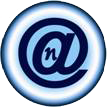 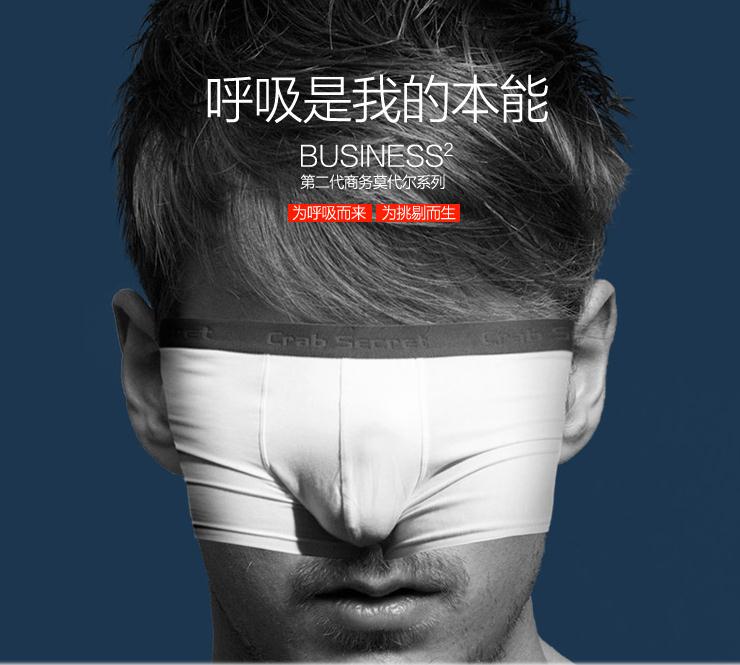 内丘县农业广播电视学校
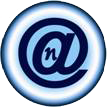 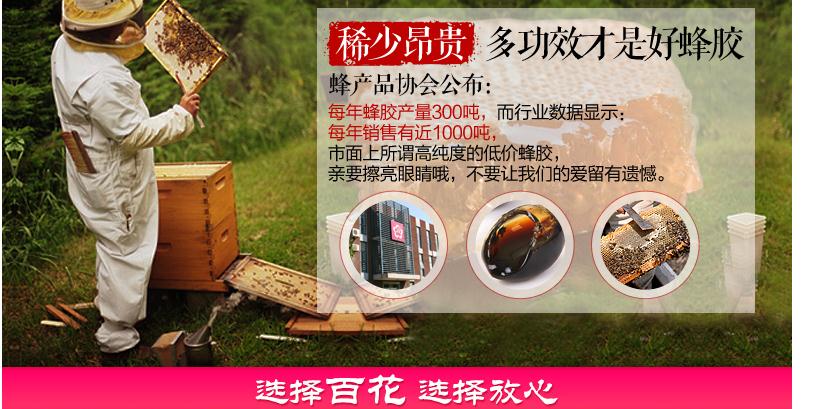 内丘县农业广播电视学校
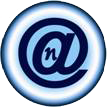 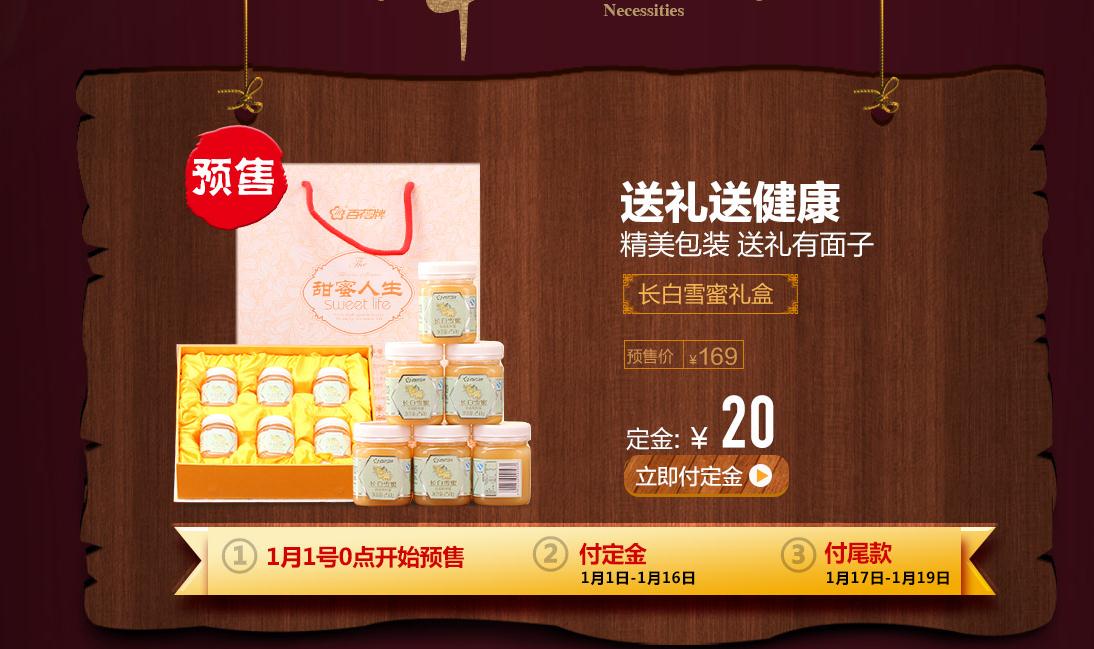 内丘县农业广播电视学校
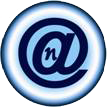 4、注意优化工具。
淘宝营销工具满就送、满就减、搭配套餐等。
前期用最笨的办法首页放40个商品，用热点图工具把关注度高的商品留下，每天优化一次。前期将7大功能34各元素一起做到详情页中，最终用装修热点图去优化这些元素，保留最科学的页面元素就是最合适的详情页。
内丘县农业广播电视学校
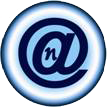 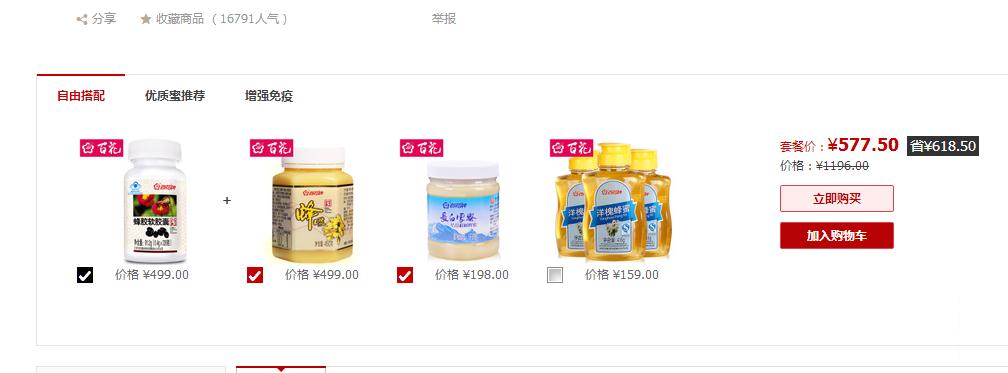 内丘县农业广播电视学校
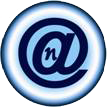 最后告诉大家，主图是灰常灰常重要的事！
内丘县农业广播电视学校
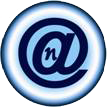 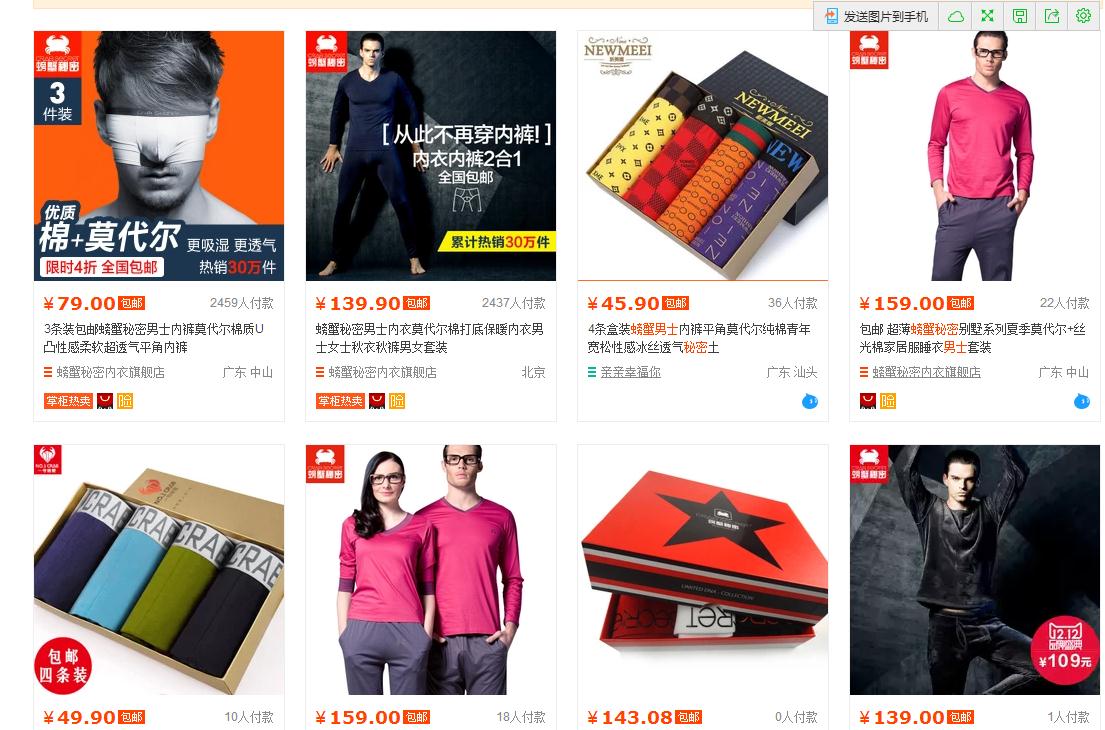 内丘县农业广播电视学校
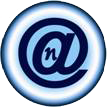 一个裤头图片成就一个公司。主图如何打造，后续更精彩。
谢谢大家
内丘县农业广播电视学校